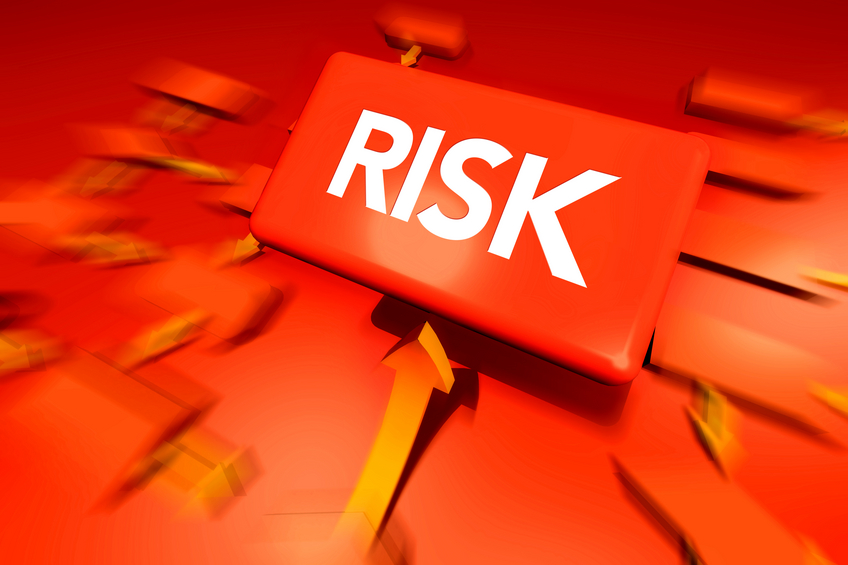 WEEK 7
MANAGEMENT
Information Technology Project Management
Magister Sistem Informasi
Universitas Komputer Indonesia
Source:
Pinto, j.k. 2010, 2ND. ED.
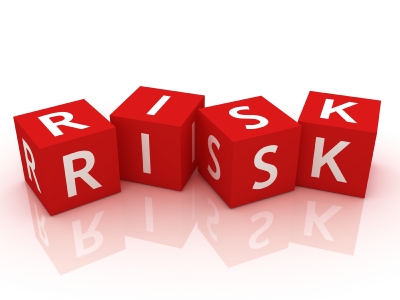 PROJECT
Project Risk, is any possible event that can negatively affect the viability of a project.
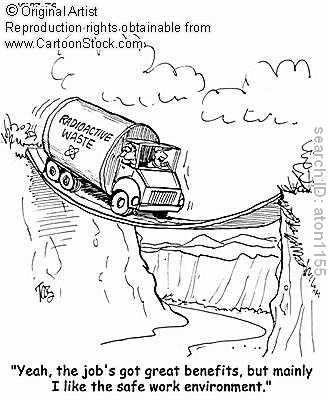 RISK MANAGEMENT
Risk Management is the art and science of identifying, analyzing, and responding to risk factors throughout the life of the project and in the best interests of its objectives.
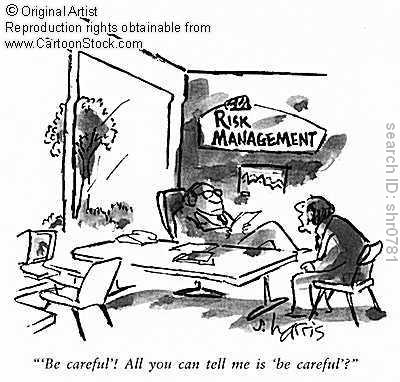 PROCESS OF RISK MANAGEMENT
Risk Identification – the process of determining the specific risk factors that can reasonably be expected to affect our project.
Analysis of Probability and Consequences – the potential impact of these risk factors, determined by how likely they are to occur and the effect they would have on the project if they did occur.
Risk Mitigation Strategies – steps taken to minimize the potential impact of those risk factors deemed sufficiently threatening to the project.
Control and Documentation – creating a knowledge base for future projects based on lessons learned.
RISK IDENTIFICATION
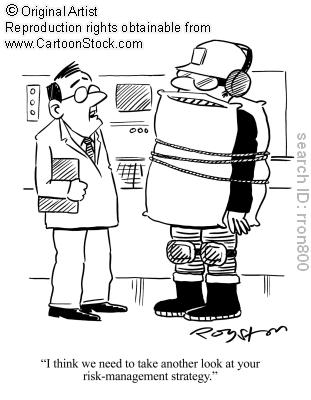 Financial Risk
Technical Risk
Commercial Risk
Execution Risk
Contractual or Legal Risk
Others: Absenteeism, Resignation, Staff pulled away by management, Additional staff/skills not available, Training not as effective as desired, Initial specifications poorly or incompletely specified, Work or change orders multiply due to various problems, etc.
RISK IDENTIFICATION METHOD
Brainstorming meetings – Bringing the members of the projects team, top management and even clients together for a brainstorming meeting can generate a good list of potential risk factors.
Expert Opinion – The collective “wisdom” of sets of experts is then used as the basis for decision making.
History – In many cases the best source of information on future risk is history.
Multiple (or team based) Assesment – A team based approach to risk factor identification encourages identification of more comprehensive set of potential project risks.
TYPICAL RISK VARIABLES(Jafary, 2001:85, Management of Risks, International Journal of Project Management, 19(2))
Promotion Risk
Market Risk, volume
Market Risk, price
Political Risks
Technical Risks
Financing Risks
Environmental Risks
Cost Estimate Risk (completion risk)
Schedule Risk (delay risk)
Operating Risk
Organizational Risk
Integration Risk
Acts of God
ANALYSIS OF PROBABILITY & CONSEQUENCES
Risk = (Probability of Event)(Consequences of Event).
Risk Impact Matrix:
	   Consequences
Low		High
High
Likelihood
Low
ANALYSIS OF PROBABILITY & CONSEQUENCES Example: DEVELOPING A NEW SOFTWARE PRODUCT FOR THE RETAIL MARKET
Consequences
Low               Medium      	        High
D
Low        Medium	high
Likelihood
B
C
A
DETERMINING LIKELY RISKS & CONSEQUENCES
Probability of Failure (Pf)
Consequences of Failure (Cf)
CALCULATING A PROJECT RISK FACTOR
Use the project team consensus to determine the scores for each Probability of Failure Category: Maturity (Pm), Complexity (Pc), Dependency (Pd).
Calculate Pf by adding the three categories and dividing by 3: Pf=(Pm+Pc+Pd)/3.
Determine the scores for each Consequences of Failure Category: Cost (Cc), Schedule (Cs), Reliability (Cr), Performance (Cp).
Calculate Cf by adding the three categories and dividing by 4: Cf=(Cc+Cs+Cr+Cp)/4.
Calculate Overall Risk Factor for the project by using the formula: RF=Pf+Cf-(Pf)(Cf)
Rule of Thumb:	Low risk		Rf < 0.3
Medium risk	Rf = 0.3 to 0.7
High risk		Rf > 0.7
QUANTITATIVE RISK ASESSMENT
Assume your project team has decided upon the following risk values:
Pm = .1, Pc = .5, Pd = .9
Cc = .7, Cs = .5, Cr = .3, Cp = .1
Determine the overall Project Risk using qualitative method
RISK MITIGATION STRATEGIES
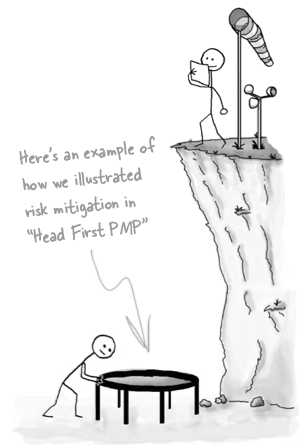 Accept Risk
Minimize Risk
Share Risk
Transfer Risk
Use of Contingency Reserves
CONTROL AND DOCUMENTATION
Control and documentation methods help manager classify and codify the various risks the firm faces, its responses to these risks, and the outcome of its response strategies.
Control document has to coherently identify the key information: what, who, when, why, how.
PROJECT RISK ANALISYS & MANAGEMENT (The European Association for Project Management)
Define
Focus
Identify
Structure
Clarify Ownership of Risk
Estimate
Evaluate
Plan
Manage
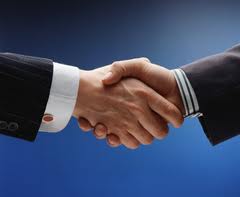 TERIMA KASIH